MONEY MATTERS 
2023-2024 SESSION #1






August 30, 2023
Addressing Inflation as a Grad StudentNavigating the Impacts of Inflation & Turbulent Economic Times



 
Manage Your Money Today, Maximize Your Money in the Future
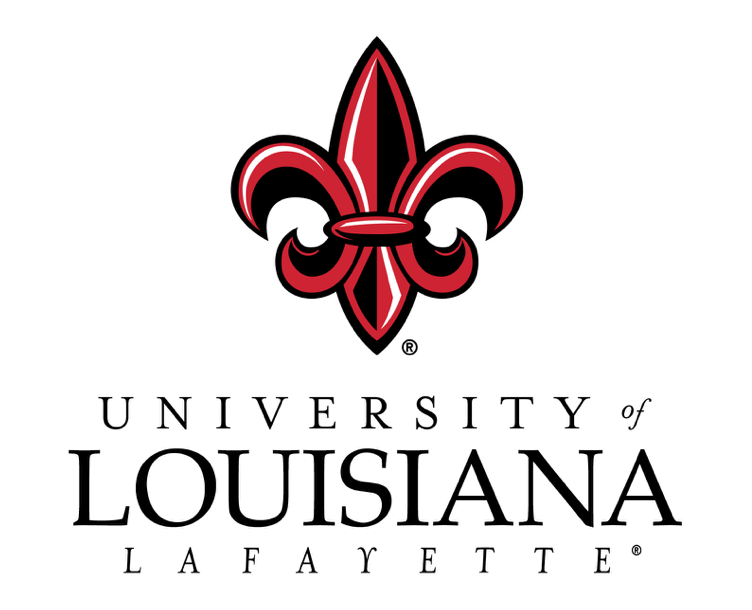 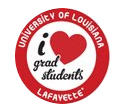 MONEY MATTERS SERIES: FALL 2023
AUGUST 30

ADDRESSING INFLATION AS A GRAD STUDENT
SEPTEMBER 21
FOCUS ON INTERNATIONAL STUDENTS: TAXES, JOBS & MONEY
OCTOBER 10

DEBT MANGEMENT, INCOME MANAGEMENT & YOUR FAMILY
OCTOBER 26

INVESTING: OPENING YOUR OWN ROTH IRA
NOVEMBER 16

CREATING & BUILDING A SIDE-HUSTLE: MAKING IT A BUSINESS
NOVEMBER 28

CAREER PLANNING: YOUR FUTURE & YOUR MONEY
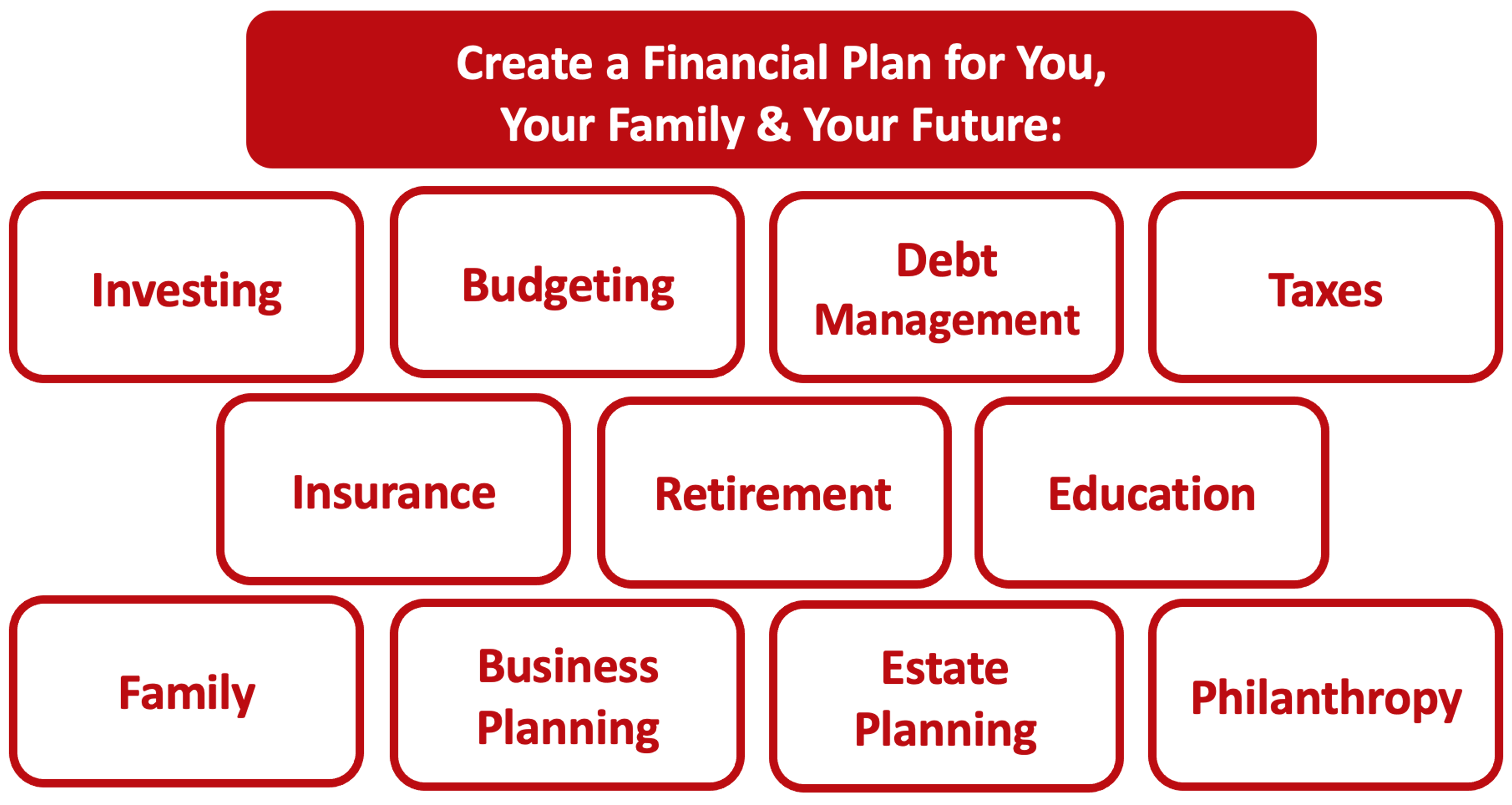 Owning Your Financial Future
YOUR VALUES
YOUR GOALS
Education
Career
Family
FINANCIAL STRATEGIES
Taxes, Insurance & Other
Investing
Debt Management
Income & Expense Management
Owning Your Financial Future
YOUR VALUES
YOUR GOALS
Education
Career
Family
FINANCIAL STRATEGIES
Taxes, Insurance & Other
Investing
Debt Management
Income & Expense Management
Owning Your Financial Future
YOUR VALUES
YOUR GOALS
Education
Career
Family
FINANCIAL STRATEGIES
Taxes, Insurance & Other
Investing
Debt Management
Income & Expense Management
A Word of Caution
“Prediction is difficult… 	…especially about the future.”
					–Niels Bohr
A Word of Caution
“Prediction is difficult…especially about the future.”							        –Niels Bohr
Today’s conversation includes a variety of predictions, opinions, perspectives & guesses.

Please keep in mind that that is all that they are – just one guy’s predictions, opinions, perspectives & guesses.
That guy is not Nostradamus. The future is very difficult to predict. 

Even if these opinions and perspectives are reasonable, they could still be very wrong.
Please use any and all of these predictions with caution and your own forethought.
A Word of Caution
Today’s conversation includes a variety of predictions, opinions, perspectives & guesses.

Please keep in mind that that is all that they are – just one guy’s predictions, opinions, perspectives & guesses.
That guy is not Nostradamus. The future is very difficult to predict. 

Even if these opinions and perspectives are reasonable, they could still be very wrong.
Please use any and all of these predictions with caution and your own forethought.
“The market can stay irrational longer than you can stay solvent.”			        –John Maynard Keynes
Let’s Talk About Inflation
Imagine that you are thinking about getting a new refrigerator, sometime in the next year. The refrigerator you want costs $1,000 today.

You hear reports about inflation being really bad…say, 10%.

You fear that – if you wait a year – your $1,000 refrigerator will cost you $1,100.
So, you buy the $1,000 refrigerator today to avoid a potentially higher cost in the future.

Now, thanks to the laws of supply-and-demand, your purchase drives prices higher TODAY! That is, the fear or expectation of future inflation creates current inflation. Our fear of inflation actually makes realized inflation WORSE. This fear only corrects or moderates very slowly.
Brian’s Brief Explanation for Why Inflation & Interest Rates are So Dang High Right Now
COVID-19!
Brian’s Brief Explanation for Why Inflation & Interest Rates are So Dang High Right Now
In order to get us through the extreme economic uncertainty of 2020, governments and central banks around the world increased the amount of money that was floating around in every economy.
The U.S. Federal Reserve increased its assets from $4 trillion to $7 trillion during Spring 2020. That’s $3 trillion of extra cash injected into the economy (kind of).
Today, its assets are close to $9 trillion. That’s a huuuuuge change in just 3½ years.
But, the actual economies that are using that money have not increased much at all. So, the value of each dollar bill is less.
If you cut a pizza into 16 slices instead of just 8, the entire pizza still has the same total calories but you have to eat more slices to get full. That’s inflation.
Brian’s Brief Explanation for Why Inflation & Interest Rates are So Dang High Right Now
In order to try to slow inflation, central banks have tried to:    (a) pull out some of the new cash that was in the economy, and,    (b) discourage spending…by raising interest rates. 
I’m going to borrow more when rates are 3% than when they’re 8%.
As we borrow less, we buy less, and prices should moderate and decrease (or at least stabilize).
They want to create a little bit of economic pain in order to avoid a whole lot of economic pain.
Brian’s Brief Explanation for Why Inflation & Interest Rates are So Dang High Right Now
The U.S. economy and the global economy are not speedboats.They are enormously massive cargo freighters that take a very long time to turn. 
It took a while for inflation to become a problem following all the new 2020 money.
And, it will take / is taking a while for higher interest rates to bring down inflation.
Inflation Quiz – Question #1
Which of these 4 countries currently has the highest inflation rate?
United States
England
Germany
Mexico
Inflation Quiz – Question #1
Which of these 4 countries currently has the highest inflation rate?
United States
England
Germany
Mexico
Inflation Quiz – Question #2
Which of these 4 countries currently has the LOWEST inflation rate?
United States
England
Germany
Mexico
Inflation Quiz – Question #2
Which of these 4 countries currently has the LOWEST inflation rate?
United States (3.2%)
England (7.9%)
Germany (6.2%)
Mexico (5.1%)
NOTE – The U.S.A. inflation rate is down 6% over the past year. The other 3 countries’ inflation rates are down 2-4% over the past year.
Brian’s Top 3 Tips for Navigating an Uncertain Economy
Cut your expenses & Build your emergency fund. Analyze your budget and cut your discretionary expenses by 25%. Stop dining our, shop in bulk, do potluck dinners, clean out your pantry. Have a dedicated savings account with the equivalent of 3-6 months of your non-discretionary expenses in it.Your budget is one of the few things you can (kind of) control in a turbulent economy. This is the perfect time to focus on essentials, behaviors & habits.
Brian’s Top 3 Tips for Navigating an Uncertain Economy
Cut your expenses & Build your emergency fund. 
Take advantage of whatever interest rates are doing.When they are low, refinance your mortgage, consolidate outstanding loans or credit cards (or stop using credit cards altogether). If you are close to graduating, and close to repaying student loans, learn about Income Driven Repayment or Public Service Loan Forgiveness programs.When interest rates are high, move savings into CDs and possibly the stock market. Be proactive with your money.
Most savings accounts are currently paying about 0.50%. If you have a little bit of savings, you can find a Certificate of Deposit that is earning 5.0% or more. That’s a huge difference.
The stock market has earned close to 15% this year so far. That’s great. (It lost 19% in 2022, so there will always be risk…but it may be an option if you can invest for the long run.)
Brian’s Top 3 Tips for Navigating an Uncertain Economy
Cut your expenses & Build your emergency fund. 
Take advantage of whatever interest rates are doing.
Finish your degree & focus on your career opportunities.Be proactive with your career planning. Look out for #1. Inflation is a much bigger problem when you’re earning a grad student stipend than when you’re earning a full-time professional salary.If you are not close to graduation, explore internship and part-time opportunities. If you are an international student, begin exploring CPT and OPT opportunities (Curricular Practical Training, for before graduation, and Optional Practical Training, for after graduation).
Brian’s Economic Predictions for 2023
Inflation is decreasing…but it is still higher than most of us are used to. In June 2022, inflation was at 9.1%; it is now at 3.2%. 
My best case estimate is for it to be at 3-4% in December. It will not be 8-9%.
Interest rates are close to peaking, in general.
Most of us will see interest rates drift a little bit higher, but not a ton. Rates are likely to peak within 6-12 months.
But…Interest rates are unlikely to fall very quickly. They will likely stay near where they are well into 2024.
Wages & income have not increased as much as inflation for most of us. They may increase somewhat from here, but probably slowly.
The exception is for income that is inflation-adjusted…like Social Security.
NOTE – Use these predictions with caution. This is just one guy’s perspective / opinion / guess.
Brian’s Economic Predictions for 2023
The job market has been very strong for the past 2.5 years. I expect that to continue…even if the growth does slow from here. 
The stock market has gained 15% in 2023 – after losing 19% in 2022 (which was after gaining 25% in 2021).
I predict (with about 35% confidence) that we will gain another 3-5% thru December.
We may lose 5% thru December. I do not expect us to lose >10% this year.
We are not in a recession. We have not been in a recession since 2020.We are probably not going to dip into a recession this year.
NOTE – Use these predictions with caution. This is just one guy’s perspective / opinion / guess.
Brian’s Economic Predictions for 2023
We are not in a recession. We have not been in a recession since 2020.We are probably not going to dip into a recession this year.
You may hear the word “recession” a lot in the media, especially as the 2024 election gets closer. Technically, a recession happens when we have 2 consecutive quarters with negative economic growth. We are not close to that.
To me, whether or not we are in a “recession” does not really matter.
If you have lost your job already, the fact we are not in a recession is irrelevant.
If we enter a technical recession, that may have little impact on whether or not you can find the job of your dreams after graduation (unless we have a really, really bad recession).
And things like “inflation” and “interest rates” are going to float where markets push them, independent of whether we are technically in a recession or not.
NOTE – Use these predictions with caution. This is just one guy’s perspective / opinion / guess.
Brian’s Economic Predictions for 2023
Plan ahead.
Control what you can control.
NOTE – Use these predictions with caution. This is just one guy’s perspective / opinion / guess.
Question From One Of You
Is a ‘soft-landing’ possible?

Is it possible for the Federal Reserve to fight inflation by raising interest rates WITHOUT triggering a recession or a whole lot of economic pain?
Question From One Of You
Is a ‘soft-landing’ possible?

Is it possible for the Federal Reserve to fight inflation by raising interest rates WITHOUT triggering a recession or a whole lot of economic pain?
In theory, yes, it’s possible. We have managed to get from 9.1% inflation to 3.2% inflation without big job losses, bankruptcies or other macroeconomic pain.
It’s possible that continuing to fight inflation, and trying to get inflation from 3.2% today to 2.0%, will be very difficult – and we may get some acute pain across the economy.
Question From One Of You
Is a ‘soft-landing’ possible?

Is it possible for the Federal Reserve to fight inflation by raising interest rates WITHOUT triggering a recession or a whole lot of economic pain?
It’s possible that continuing to fight inflation, and trying to get inflation from 3.2% today to 2.0%, will be very difficult – and we may get some acute pain across the economy.

For each of us, there may be differences between MACRO issues and MICRO issues. Macro is about the whole, Micro is about Me.
Question I Was Asked Recently
I’m about to receive $10,000 from a family member.

What should I do with it?
Question I Was Asked Recently
I’m about to receive $10,000 from a family member.
What should I do with it?
Personal Finance is PERSONAL.    Investing is PERSONAL.

If you ever meet with a financial advisor, they will ask you 2 questions:
What are your goals?
What is your risk tolerance?
Question I Was Asked Recently
I’m about to receive $10,000 from a family member.
What should I do with it?
Let’s assume you are 25 years old:
Pay bills, pay off bad debt.
$2,000 in cash / savings
$2,000 in a 6 or 12 month certificate of deposit, earning a certain 5% per year.
$2,000 to $15,000 in the S&P 500 Index, a broad basket of 500 of the largest companies in the U.S.  Average return over the past 100 years = 12.1%
$2,000 to $15,000 in 5-10 companies / stocks that interest you. Don’t stress or overanalyze. Don’t sell within 1 year. Just pick, watch, and wait patiently.
Question I Was Asked Recently
I’m about to receive $10,000 from a family member.
What should I do with it?
Let’s assume you are 55 years old:
Pay bills, pay off bad debt.
$2,000 to $2,500 in cash / savings
$2,000 to $3,000 in a 6, 12 or 18 month CD, earning a guaranteed 5% per year.
$2,000 to $3,000 in the S&P 500 Index, a broad basket of 500 of the largest companies in the U.S.  Average return over the past 100 years = 12.1%
$10,000 to $15,000 in 5-10 companies / stocks that interest you. Don’t stress or overanalyze. Just pick, watch, and wait very patiently.
Question I Was Asked Recently
I’m about to receive $10,000 from a family member.
What should I do with it?
If you told me you wanted to take the entire $10,000 – regardless of your age or situation – and do the following, I would say that’s really smart & reasonable:

$2,500 in a 6-month CD (certificate of deposit) earning 5.25%.
$2,500 in a 12-month CD (certificate of deposit) earning 5.25%.
$2,500 in a 18-month CD (certificate of deposit) earning 5.00%.
$2,500 in a 24-month CD (certificate of deposit) earning 5.00%.
4 More Tips for Navigating an Uncertain Economy
Ignore the media.
Do your own research.
Focus on your own experience.
Control what you can control.
Personal Finance is…personal.

It’s about you and not about anyone else.
You have to make it about you and your goals.
INDULGENCE is good.

IMPULSE is bad.
PLANNING AHEAD is the key.
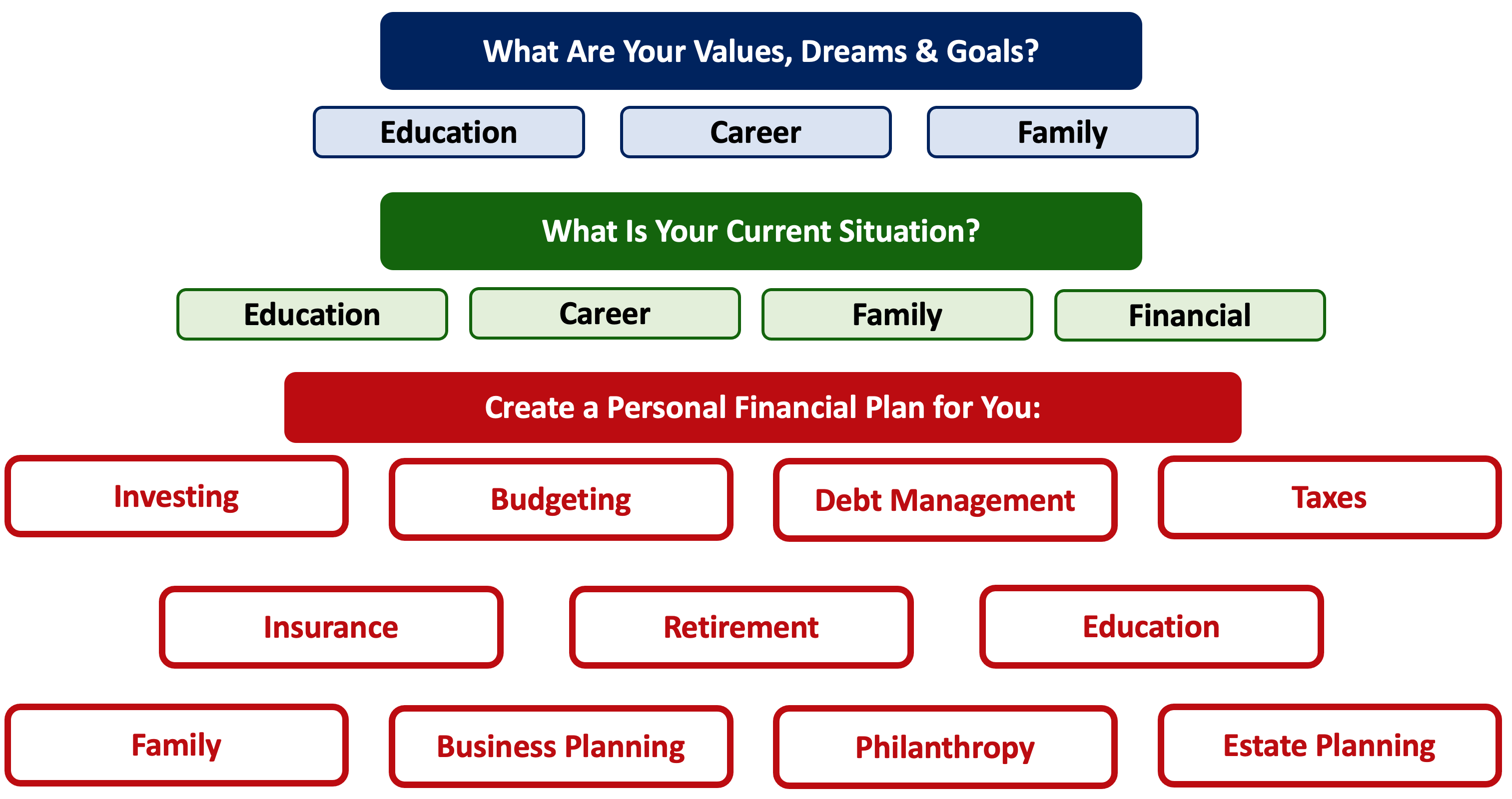 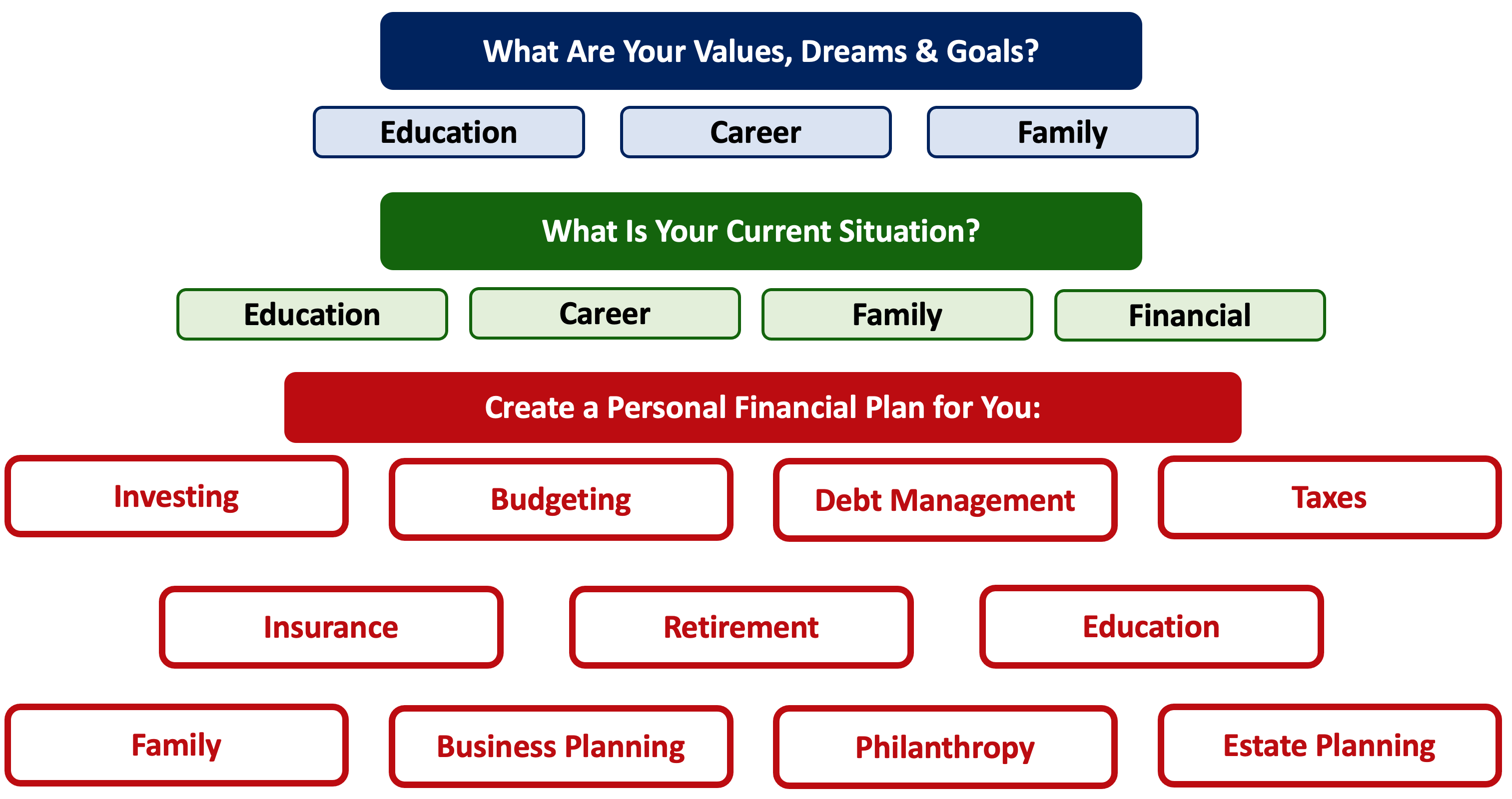 SCHOOL
FOOD
RENT
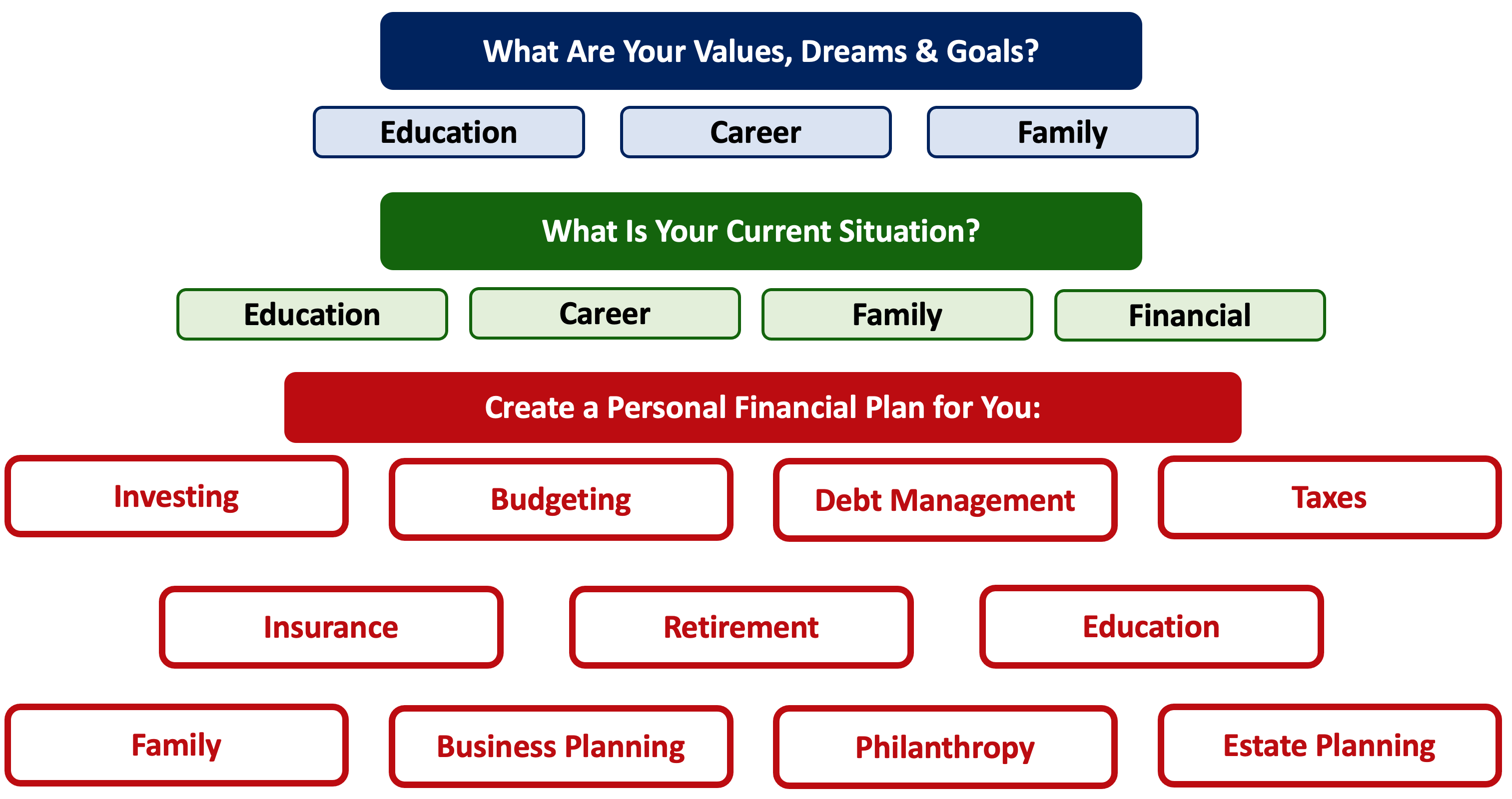 SCHOOL
FOOD
RENT
A FUN VACATION
A NEW CAR
SATURDAY NIGHT
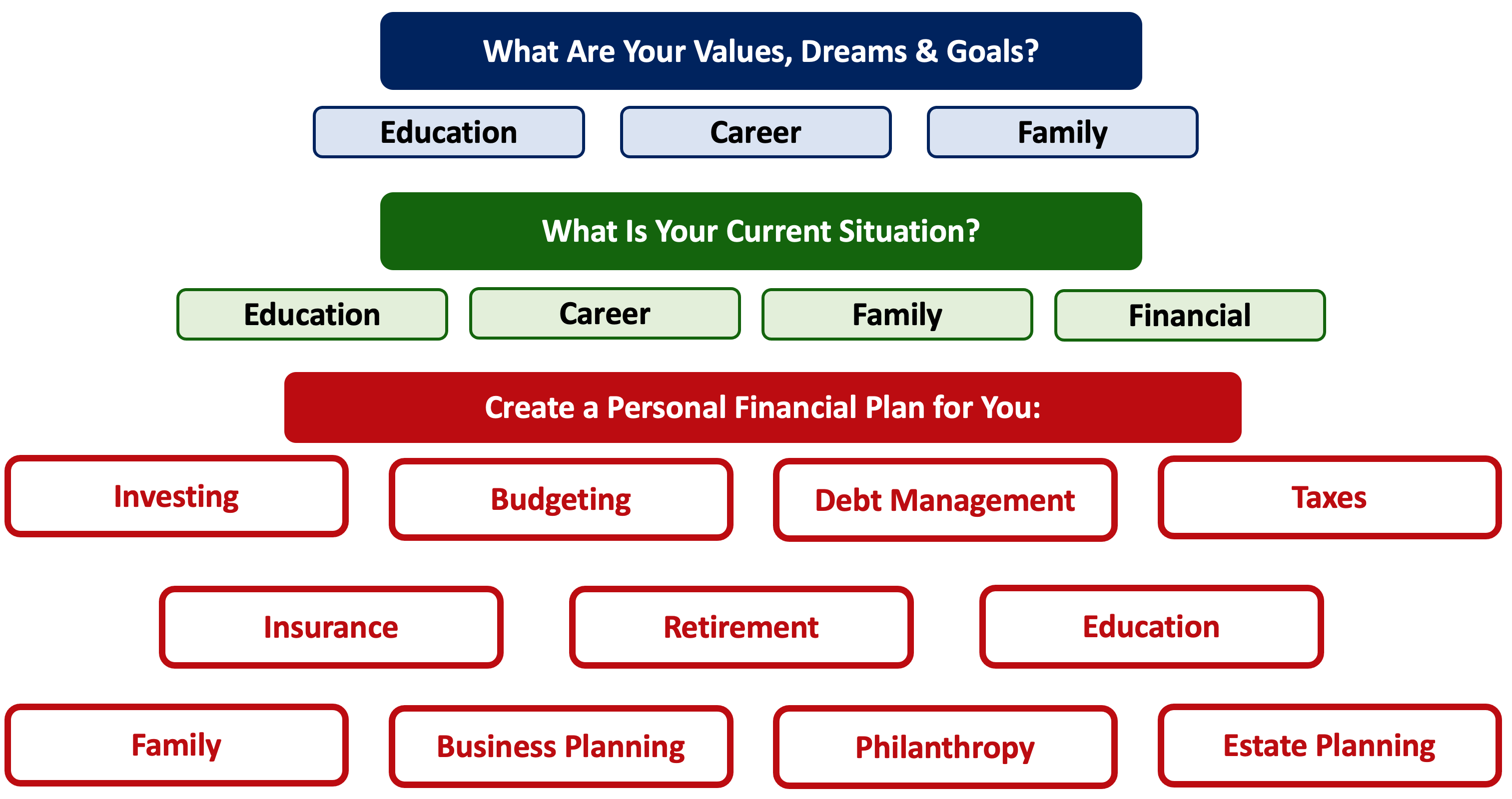 HAPPINESS
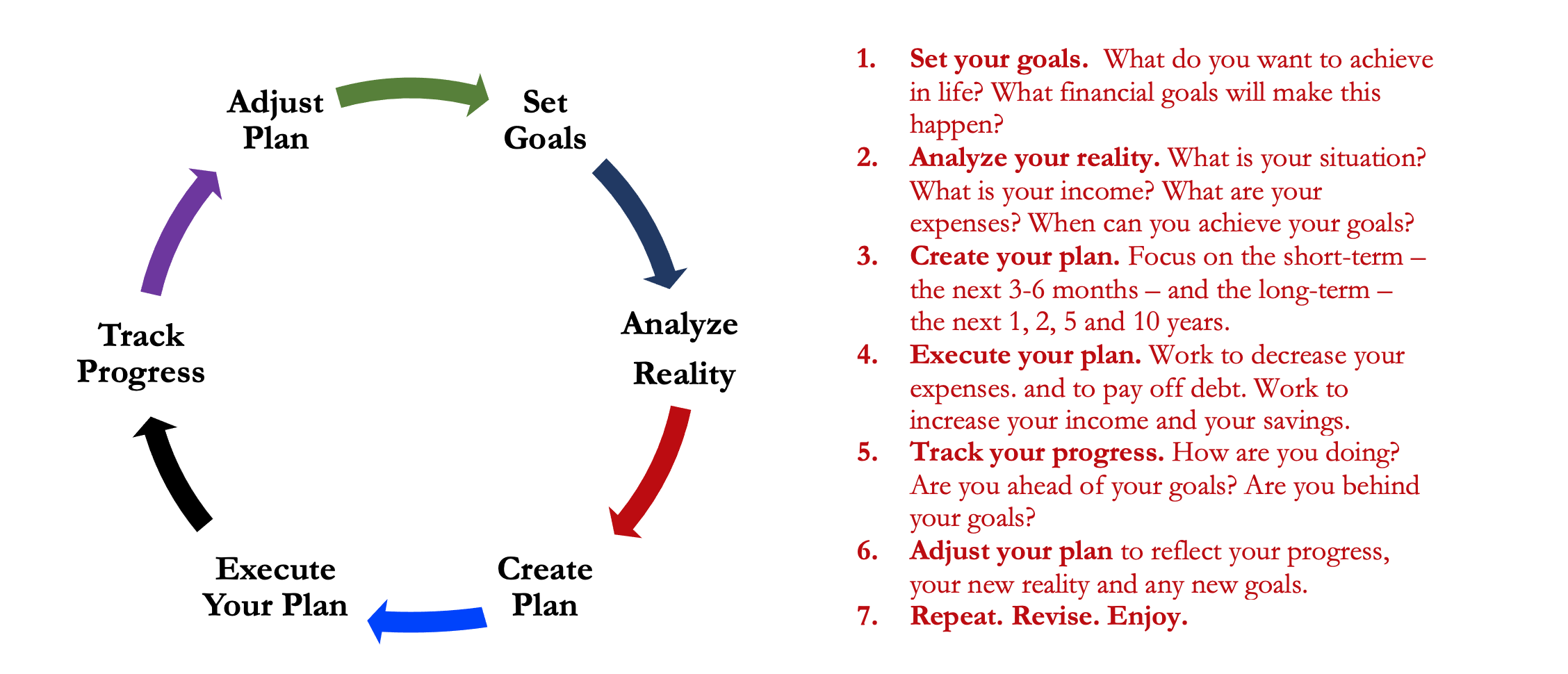 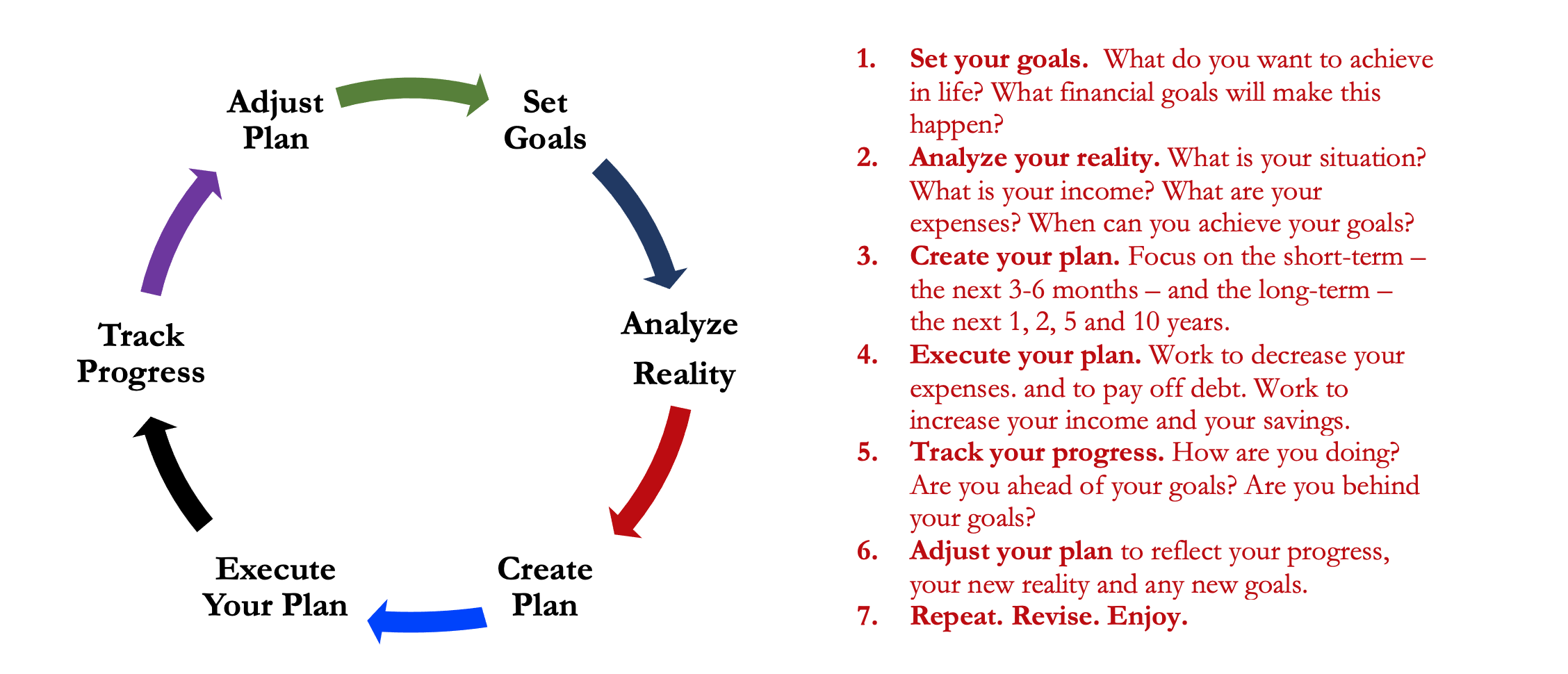 And as you begin to develop your full financial plan – seeing the trade-offs with Budgeting, Investing and Debt Management – you will begin to see how interconnected all of these aspects are.

Finance is just a matter of managing money across time.

And one thing we know about time is that our plans will change – so the better you have control of your initial financial plan, the more you will be able to adjust when life and time give you new goals.
Isn’t this a lot like what you do with your education planning?
Financial Wellness
A goal without a plan is just a dream.
Wealth is largely the result of habit.
The most difficult thing is the decision to act; the rest is mere tenacity.
It takes as much energy to plan as it does to wish.
You cannot escape the responsibility of tomorrow by avoiding it today.
Don’t wait around for other people to be happy for you.
Any happiness you get,
You’ve got to make yourself.
        ~ Alice Walker, poet & novelist
A goal without a plan is just a dream.
Wealth is largely the result of habit.
The most difficult thing is the decision to act; the rest is mere tenacity.
It takes as much energy to plan as it does to wish.
You cannot escape the responsibility of tomorrow by avoiding it today.
MONEY MATTERS SERIES: FALL 2023
AUGUST 30

ADDRESSING INFLATION AS A GRAD STUDENT
SEPTEMBER 21
FOCUS ON INTERNATIONAL STUDENTS: TAXES, JOBS & MONEY
OCTOBER 10

DEBT MANGEMENT, INCOME MANAGEMENT & YOUR FAMILY
OCTOBER 26

INVESTING: OPENING YOUR OWN ROTH IRA
NOVEMBER 16

CREATING & BUILDING A SIDE-HUSTLE: MAKING IT A BUSINESS
NOVEMBER 28

CAREER PLANNING: YOUR FUTURE & YOUR MONEY
brian.bolton@louisiana.eduhttp//:business.louisiana.edu/financeispersonal
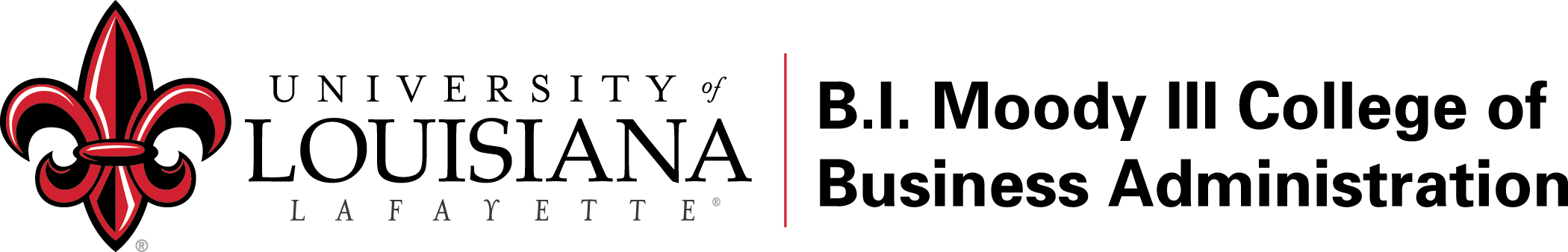 gradschool@louisiana.edu
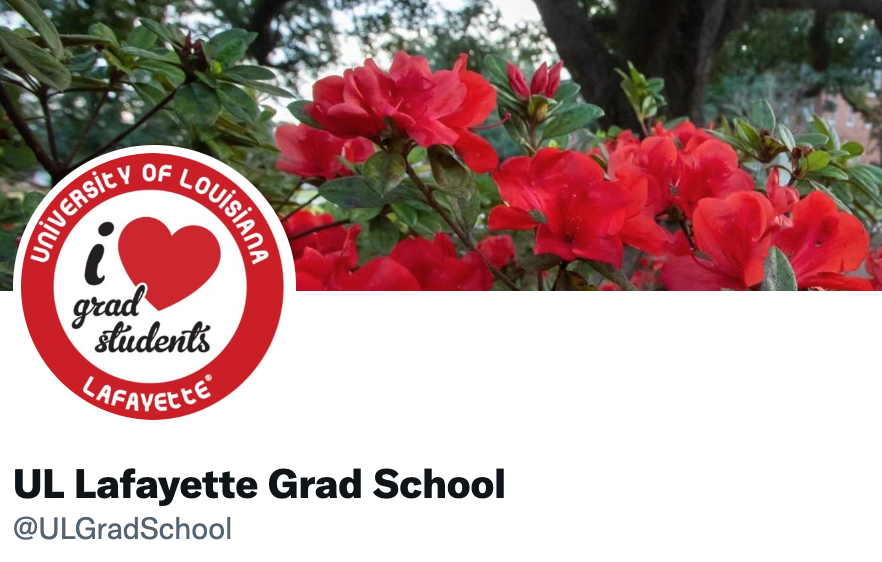